HCT116
DLD1
0      150    175     200      0      150     175    200
MS023 (uM)
150k
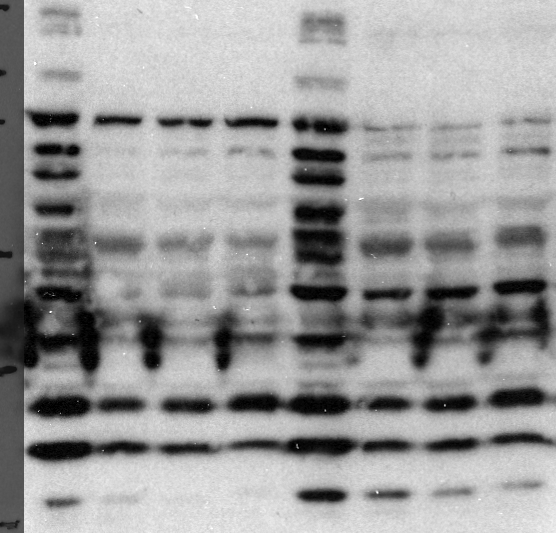 100k
75k
50k
37k
25k
-actin
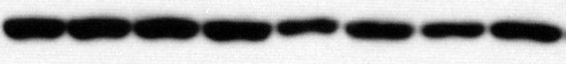 Supplementary Figure S3. Lim, Lee, Ha, Yu, Shin, Kim